Taller 
Green BIZ Barcelona
Obert al Futur 2016, formació de suport al 
 comerç de proximitat, 4a edició
Direcció Operativa de Promoció del Territori i Comerç 
Direcció Executiva de Promoció
Febrer 2016
Obert al Futur 2016: Taller Green BIZ Barcelona
01
Com estalviar recursos, ser més eficients i ser més “verds”.
I, explica-ho també al teu client
bcn.cat/obertalfutur
2
Obert al Futur 2016: Taller Green BIZ Barcelona
Ens coneixem abans de començar?
Com et dius? 

Quin tipus de comerç gestiones?
 
Perquè has vingut a aquest taller?
bcn.cat/obertalfutur
3
Obert al Futur 2016: Taller Green BIZ Barcelona
Objectius de la formació...
Donar a conèixer bones pràctiques de gestió ambiental 

Com es poden aplicar aquestes eines a qualsevol activitat

Estimular intercanviar experiències entre els participants

Demostrar que en qualsevol comerç es poden incloure criteris ambientals, ser més eficient i fins i tot... tenir èxit!
bcn.cat/obertalfutur
4
Obert al Futur 2016: Taller Green BIZ Barcelona
Aquesta gestió ens ajuda a estalviar recursos econòmics i tenir millor imatge
Estalviem en l’energia, l’aigua i reduïm residus.

Ens ajuda a garantir el compliment de la legislació ambiental.

Millorem la nostra imatge de cara al client i el reconeixement del mercat.

Millorem el control de la gestió del nostre comerç i modernitzem la forma de fer del nostre dia a dia.
bcn.cat/obertalfutur
5
1
2
Fem un “Ecomapa” entre tots
Us expliquem dues eines de treball
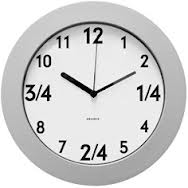 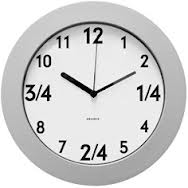 45’ aprox.
20’ aprox.
Obert al Futur 2016: Taller Green BIZ Barcelona
Avui treballem tots…
bcn.cat/obertalfutur
6
3
4
Fem servir l’eina als ordinadors
Altres materials i dubtes
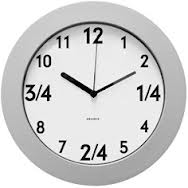 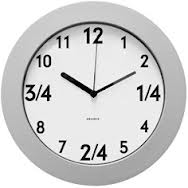 60’ aprox.
30’ aprox.
Obert al Futur 2016: Taller Green BIZ Barcelona
Avui treballem tots…
bcn.cat/obertalfutur
7
Obert al Futur 2016: Taller Green BIZ Barcelona
Exemple d’activitat
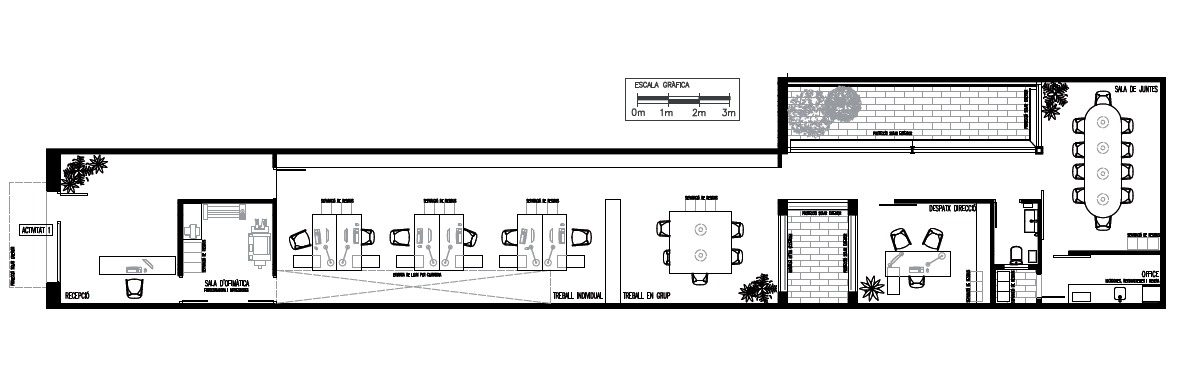 bcn.cat/obertalfutur
8
Obert al Futur 2016: Taller Green BIZ Barcelona
Com es treballa un “Ecomapa”?
Aigua
Compres
Residus
Emissions
Energia
Altres
bcn.cat/obertalfutur
9
Obert al Futur 2016: Taller Green BIZ Barcelona
Com es treballa un “Ecomapa”?
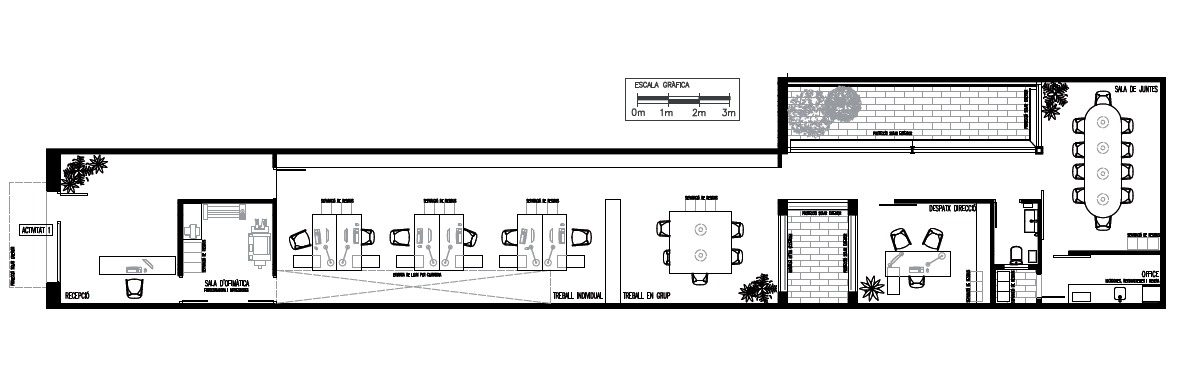 Verificar si hi ha pèrdues a l’aixeta
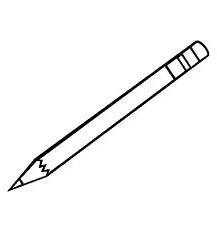 Tenir-ho sota control, fer seguiment, investigar més sobre el tema…
Atenció! Problema amb prioritat
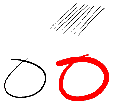 Fer alguna actuació
bcn.cat/obertalfutur
10
Obert al Futur 2016: Taller Green BIZ Barcelona
Com funciona l’eina de gestió...
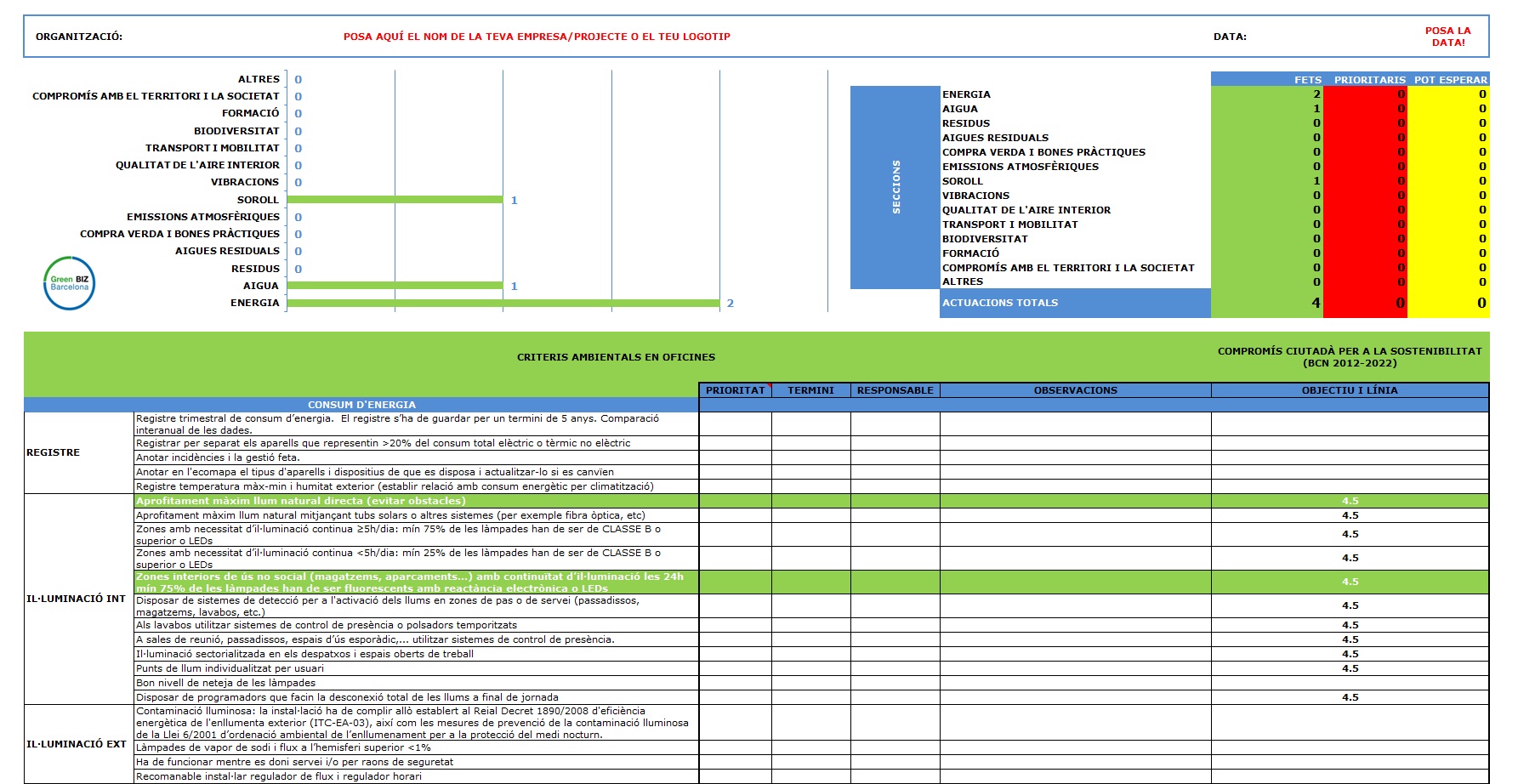 bcn.cat/obertalfutur
11
Obert al Futur 2016: Taller Green BIZ Barcelona
Com funciona l’eina de gestió...
Apunta aquí el nom del teu comerç i, si el tens, el teu logotip
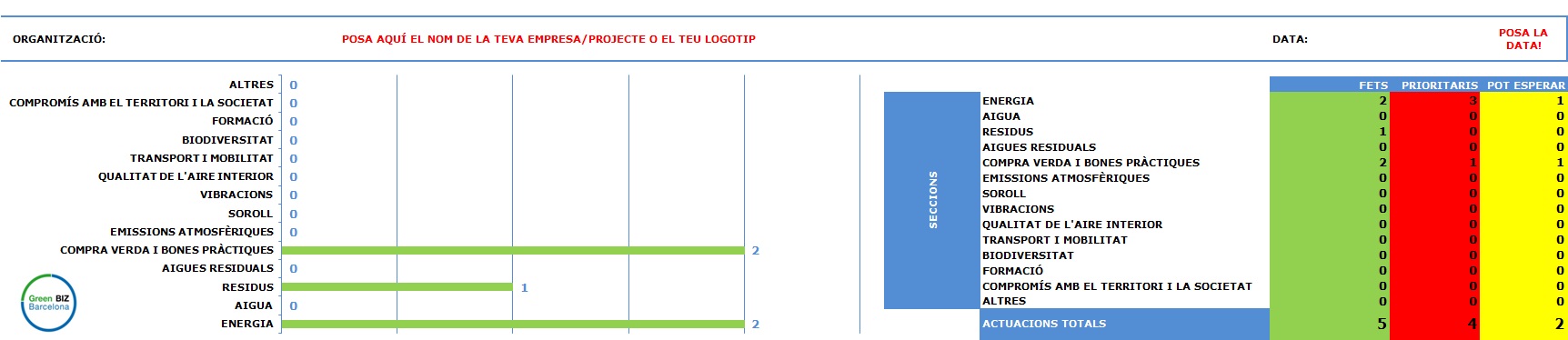 I aquí la data, l’any següent desaràs l’arxiu amb una nova data i afegiràs les actuacions que hagis fet al llarg de l’any
bcn.cat/obertalfutur
12
Obert al Futur 2016: Taller Green BIZ Barcelona
Com funciona l’eina de gestió...
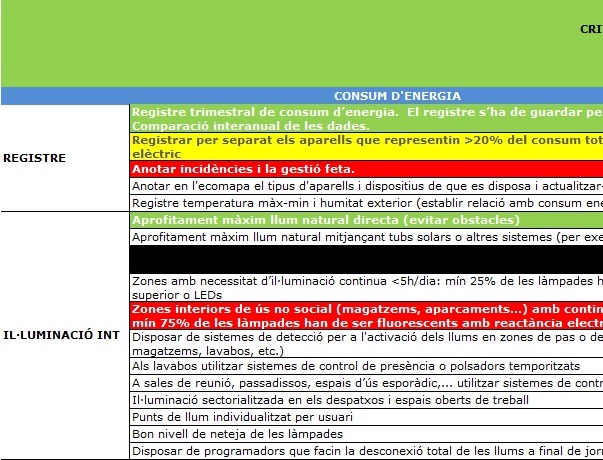 La check-list està dividida en seccions que corresponen en la majoria dels casos a aspectes ambientals
Dins d’una mateixa secció troben els diversos criteris i bones pràctiques ambientals en diferents apartats
bcn.cat/obertalfutur
13
Obert al Futur 2016: Taller Green BIZ Barcelona
Les seccions de l’eina...
Consum d’energia
Consum d’aigua
Gestió de residus
Aigües residuals
Compra verda i bones pràctiques
Emissions atmosfèriques
Soroll
Vibracions
Qualitat aire interior
Transport i mobilitat
Biodiversitat
Formació
Compromís amb el territori i la societat
Altres criteris a considerar
bcn.cat/obertalfutur
14
Obert al Futur 2016: Taller Green BIZ Barcelona
Anem pensant què volem fer...
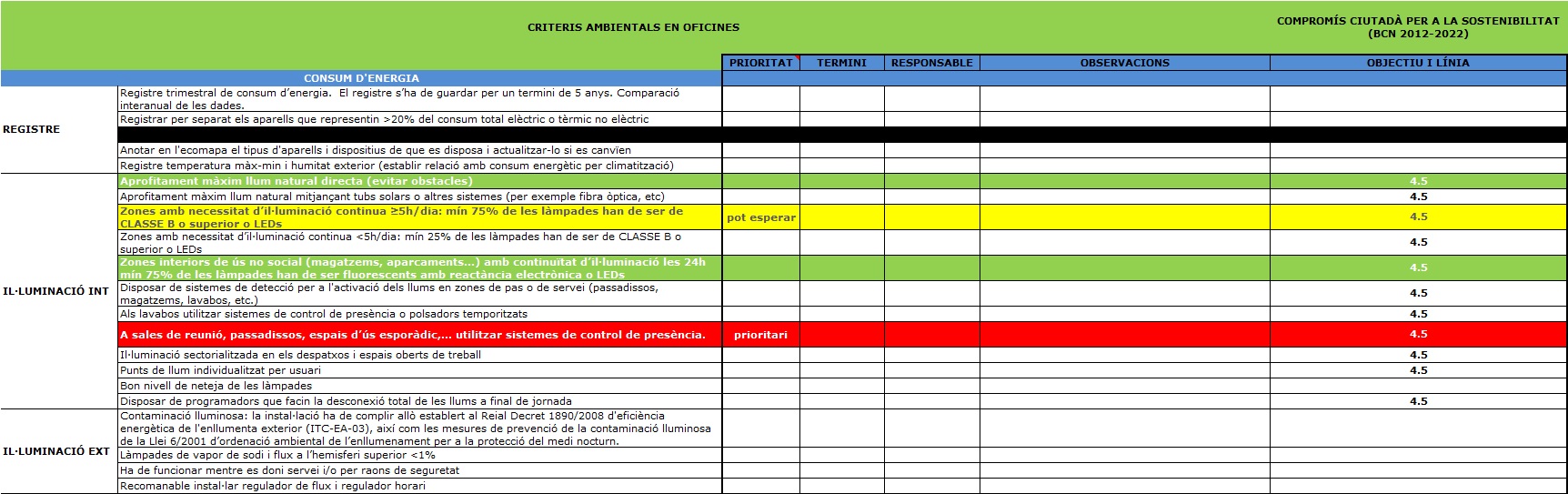 En aquesta columna trobem els criteris i bones pràctiques ambientals que podem aplicar a la nostra activitat. Si algú no us aplica per tipologia d’activitat, l’esborrem o el substituïm per un de més adient
Marca amb un color el grau de prioritat que li vols donar a cada criteri/bona pràctica.
Vermell: PRIORITARI
Groc: Pot esperar/per ara no és rellevant
Verd: Ja ho faig (escriu “FET”)
NA: No aplica
bcn.cat/obertalfutur
15
Obert al Futur 2016: Taller Green BIZ Barcelona
El Pla d’acció
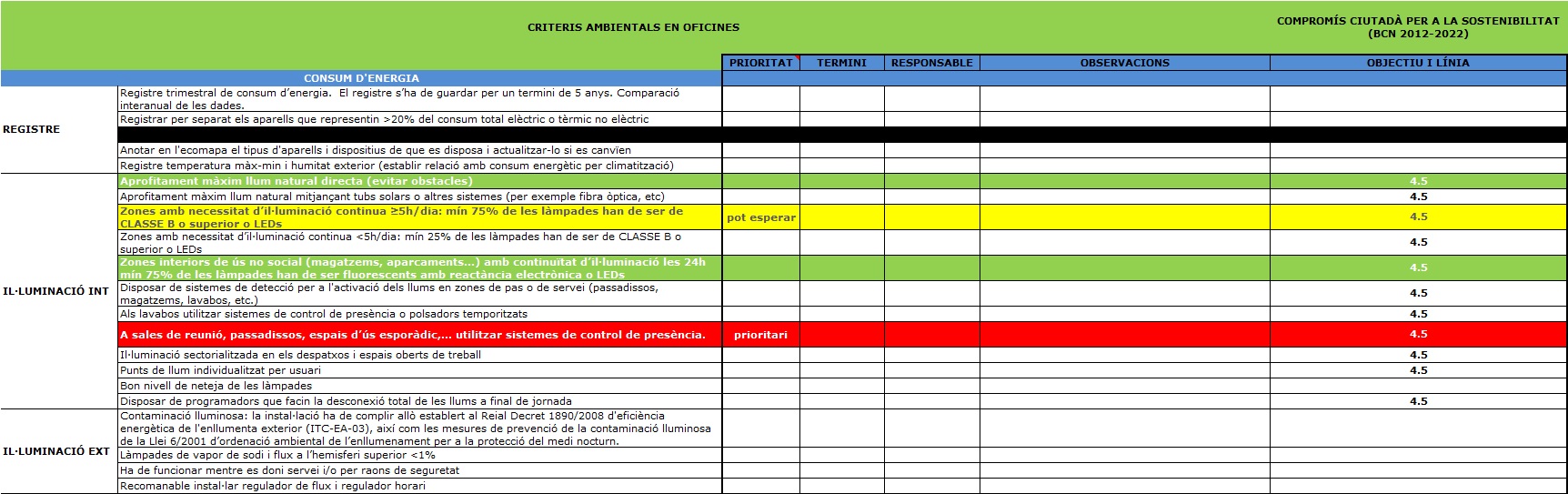 Defineix un termini i un responsable. 
Quan no planifiquem acabem per no duu a terme les actuacions perquè el dia a dia ens absorbeix.
Fixa’t terminis realistes, el que creguis que puguis assumir però fes-ho amb determinació!
En aquesta columna trobes els objectius i línees del Compromís Ciutadà per a la Sostenibilitat (Barcelona 2012-2022)
bcn.cat/obertalfutur
16
Obert al Futur 2016: Taller Green BIZ Barcelona
El seguiment del que fem...
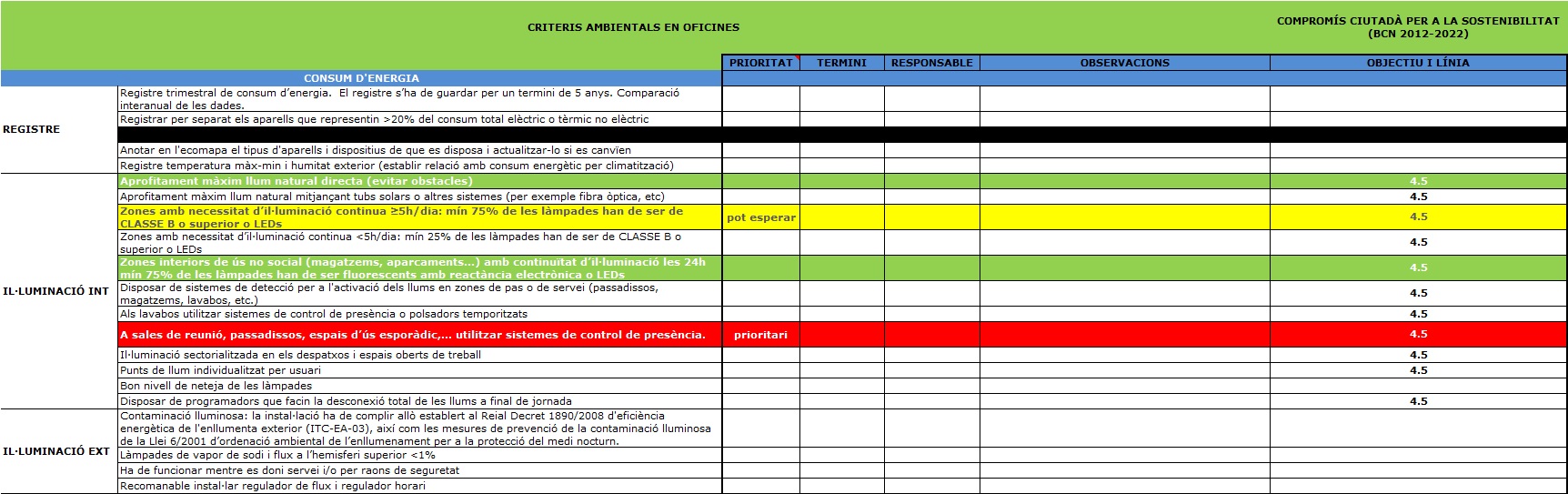 Fes un seguiment periòdic, 
anota l’evolució i un
 cop ho hagis aconseguit....
FET!
I marca la columna en verd
bcn.cat/obertalfutur
17
Obert al Futur 2016: Taller Green BIZ Barcelona
Visualitzem com ho estem fent?
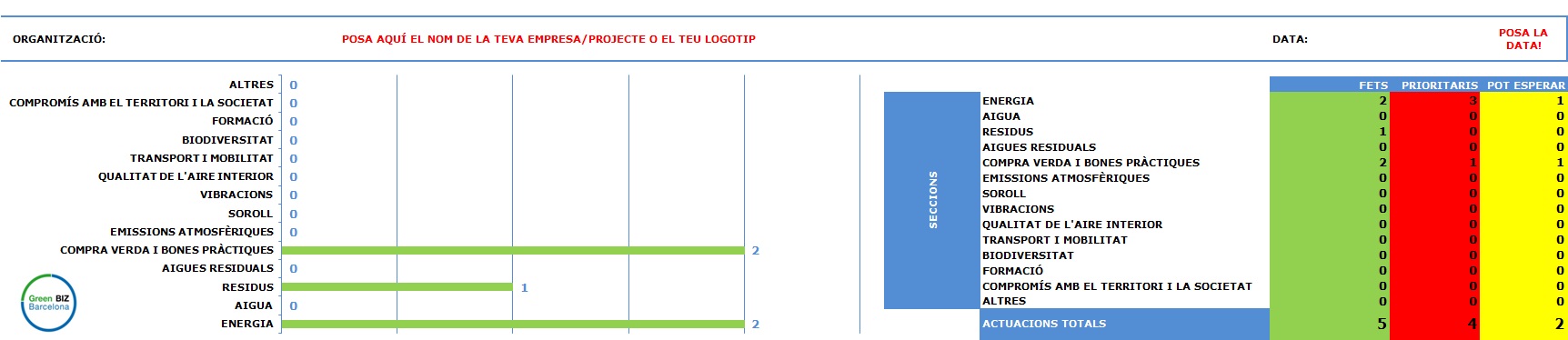 En aquests gràfics podràs veure quines són les àrees en les que has adoptat més criteris i bones pràctiques ambientals
bcn.cat/obertalfutur
18
Obert al Futur 2016: Taller Green BIZ Barcelona
A més, tenim una secció si volem renovar o fer obres al nostre comerç
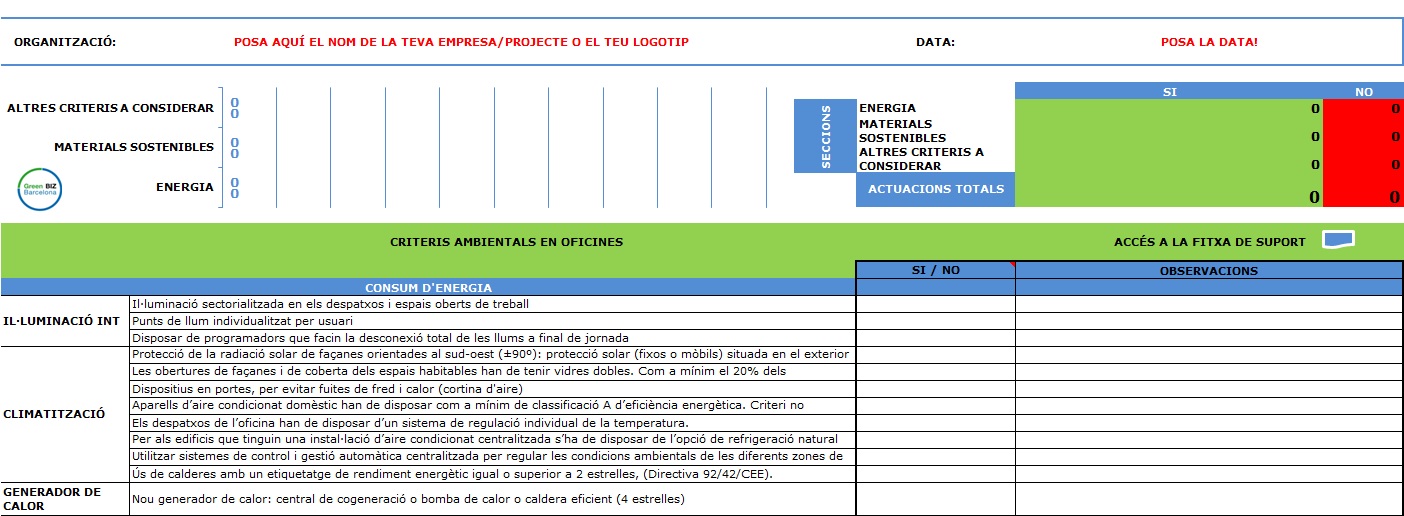 bcn.cat/obertalfutur
19
Obert al Futur 2016: Taller Green BIZ Barcelona
Eina per calcular els nostres consums
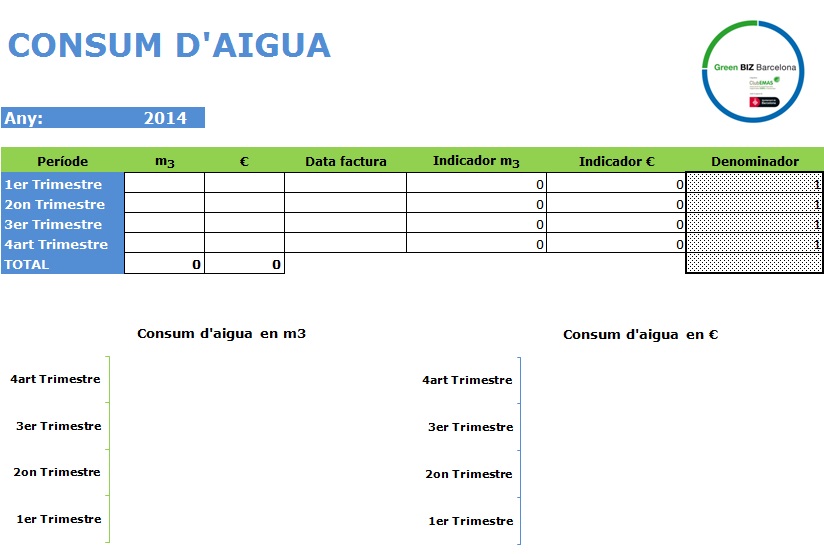 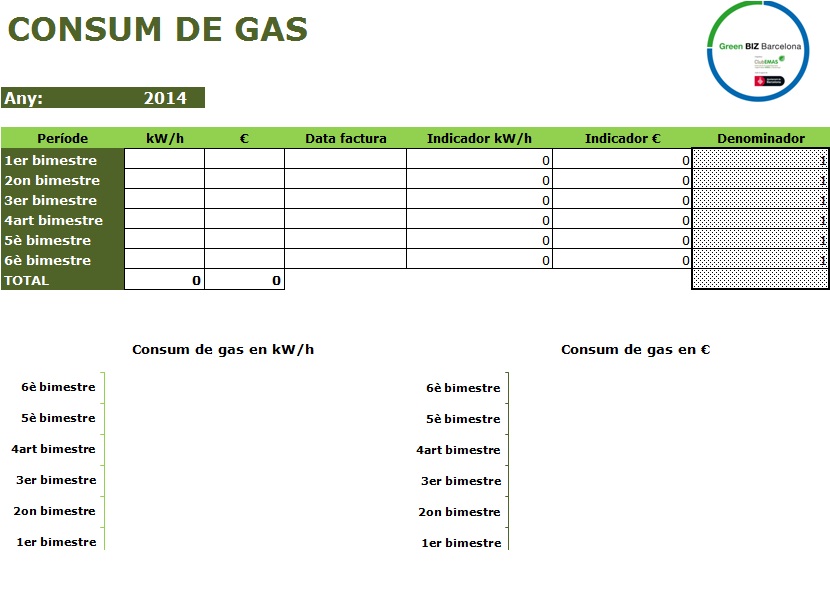 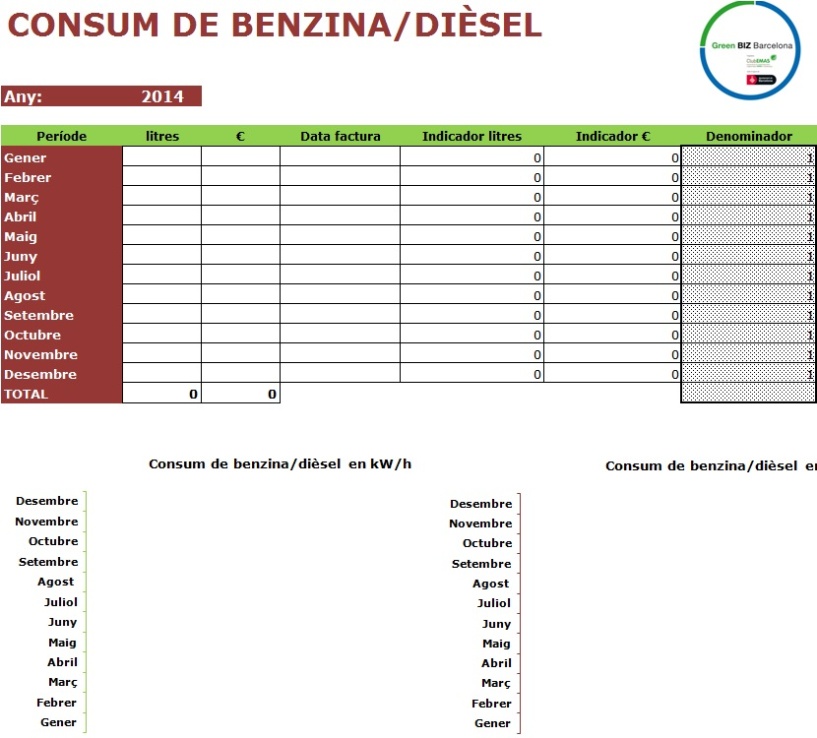 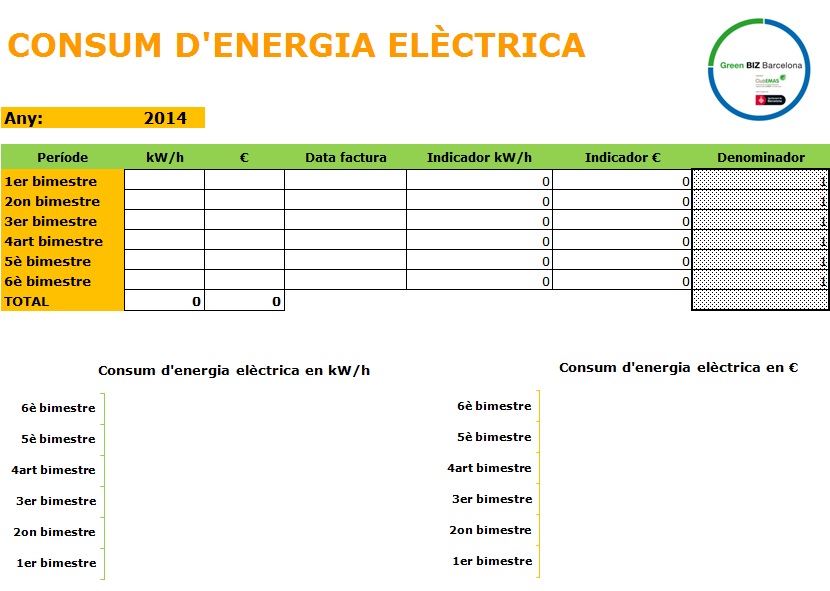 bcn.cat/obertalfutur
20
Obert al Futur 2016: Taller Green BIZ Barcelona
Practiquem amb el teu comerç?
Porta les factures dels teus consums i farem el Green BIZ de la  teva activitat...
Aigua
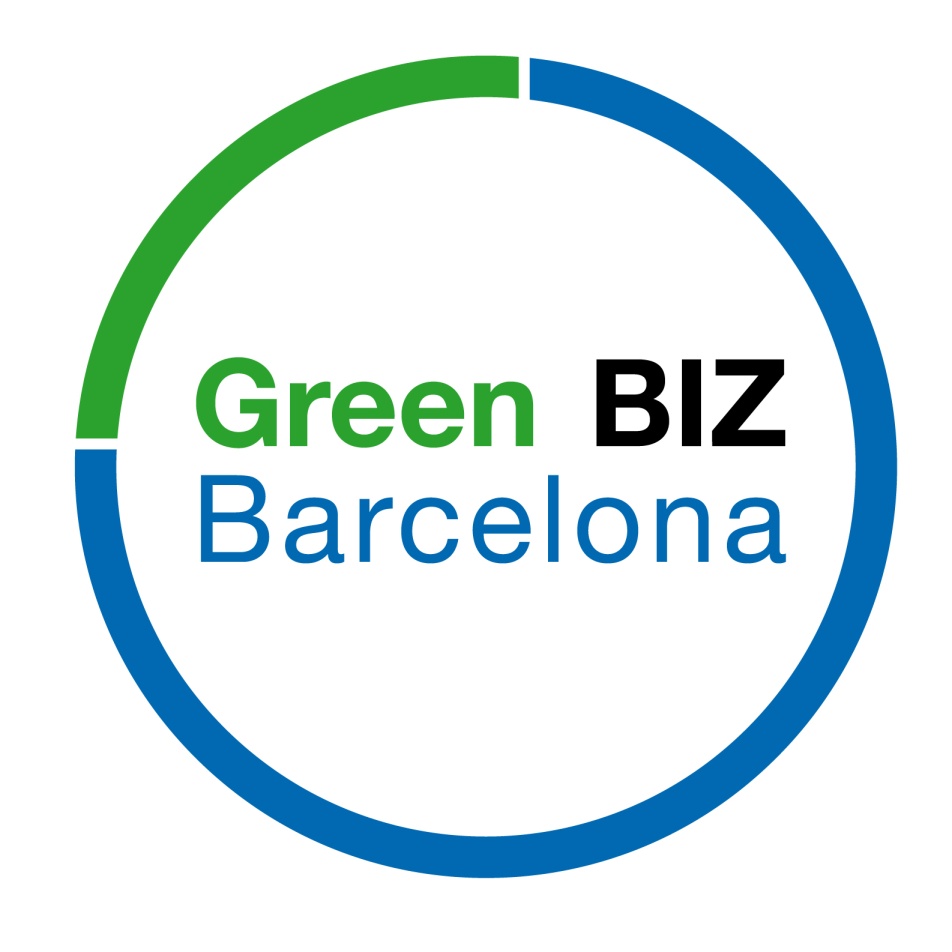 FACTURES
Gas
Energia
Benzina
bcn.cat/obertalfutur
21
Obert al Futur 2016: Taller Green BIZ Barcelona
Altres materials de suport...
Guies d’educació ambiental Barcelona+sostenible (molt pràctiques i aptes per a tots els usuaris) http://www.ajsosteniblebcn.cat/ca/guies-d-educaci%C3%B3-ambiental_6767  

Guia de pràctiques correctes d'higiene per a l'aprofitament segur del menjar en els sectors de la restauració i comerç minorista 
http://www.gencat.cat/salut/acsa/html/ca/dir2967/doc35484.html 

Guia per a la reducció del malbaratament alimentari en el sector d’hostaleria, restauració i càtering 
http://issuu.com/oma_uab/docs/guia_alimentsuab_3 

Agenda de la construcció sostenible (vídeos sobre bones pràctiques i catàleg de materials, útil en fase de renovació de locals) 
http://www.csostenible.net/index.php/es 

Consell Català de la Producció Agrària Ecològica 
http://www.ccpae.org/
bcn.cat/obertalfutur
22
Obert al Futur 2016: Taller Green BIZ Barcelona
Dubtes, comentaris, més informació...
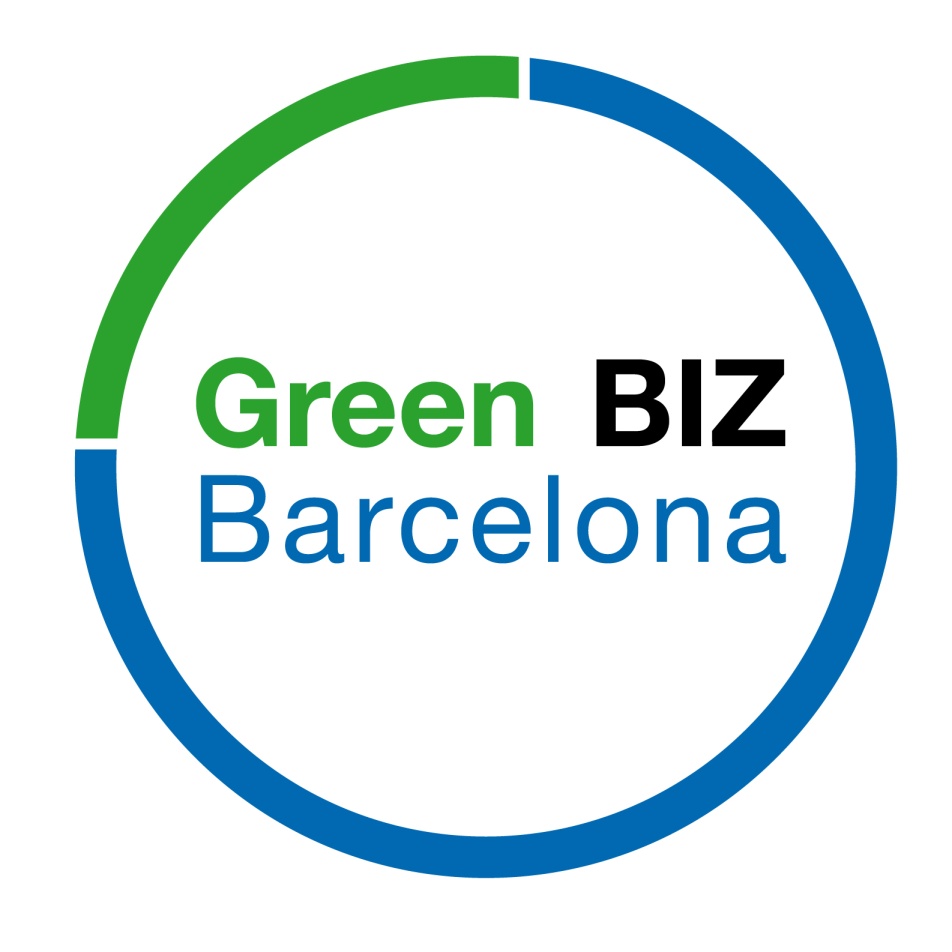 bcn.cat/obertalfutur
23